아침나라 고등학교 음악
Ⅰ.노래로 표현하는 음악
강 건너 봄이 오듯
교과서 10쪽
학습목표
악상 기호를 살려
 풍부한 발성으로 노래 부를 수 있다.
악곡 익히기
감상
반주
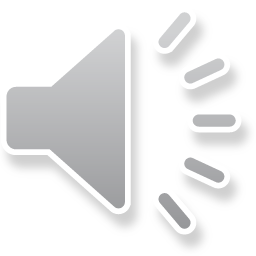 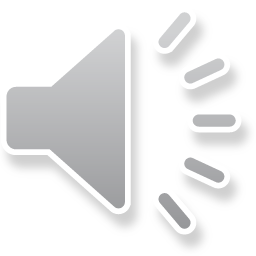 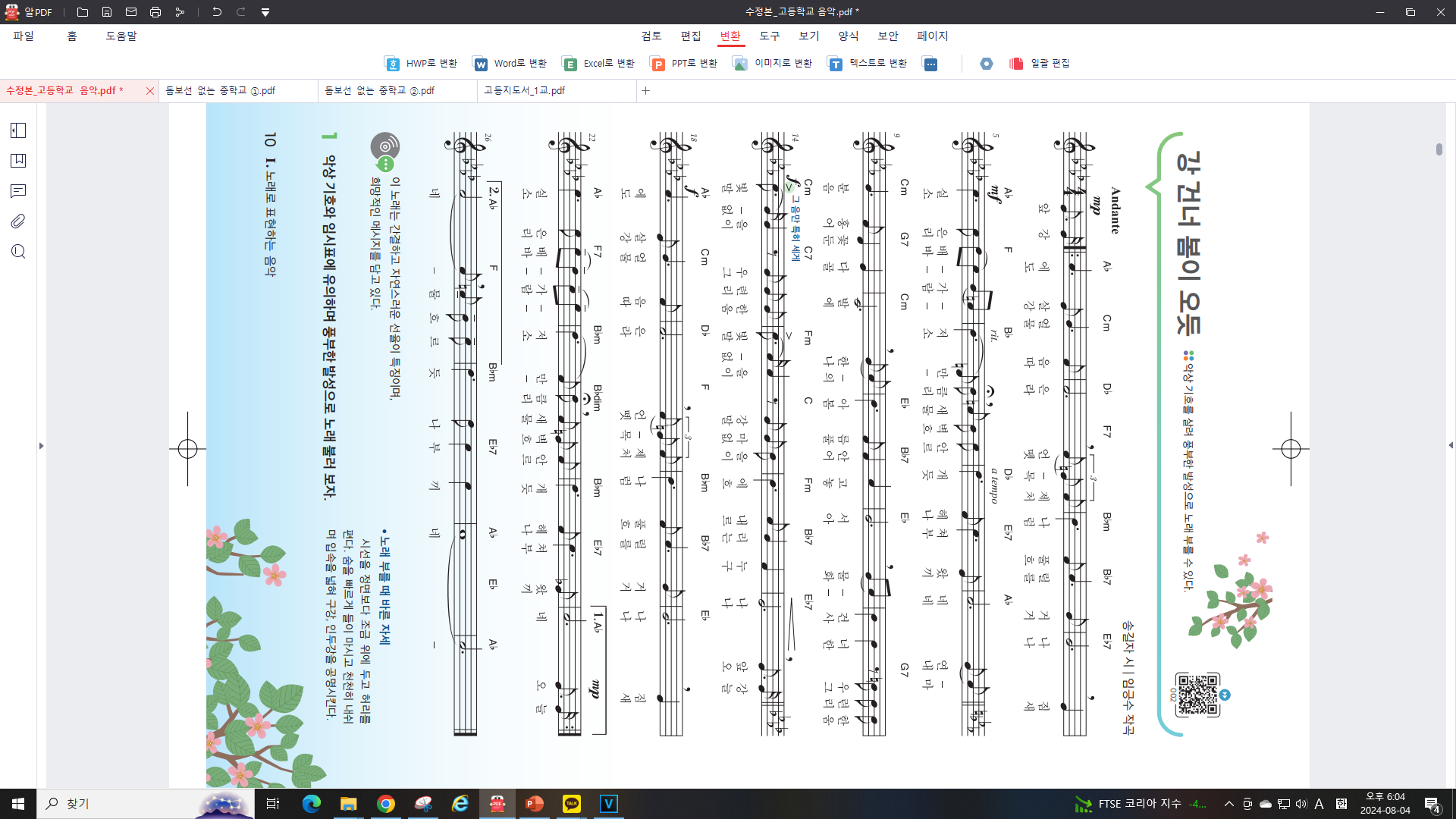 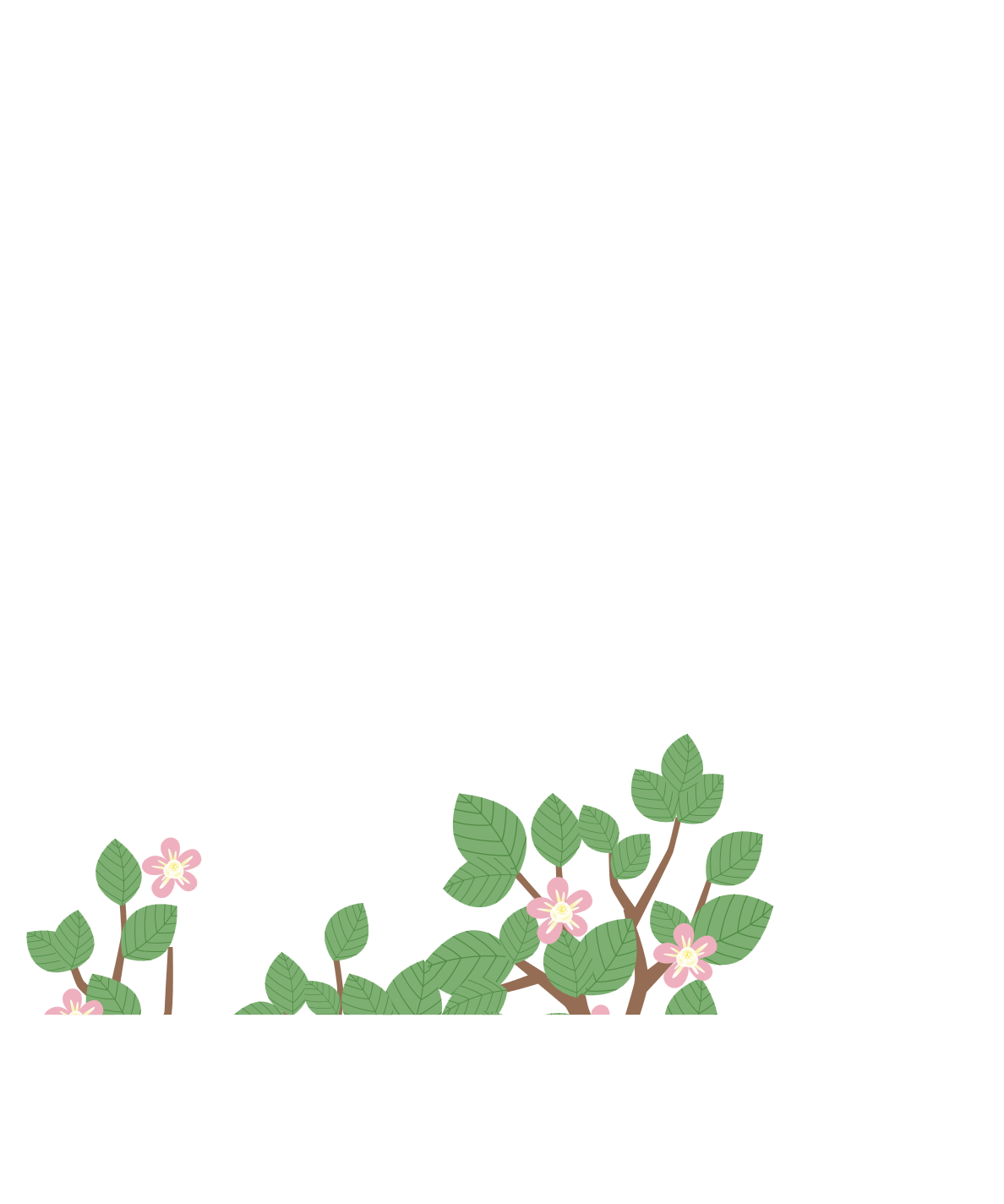 3
악곡 특징 이해하기
내림가장조 (A♭M)
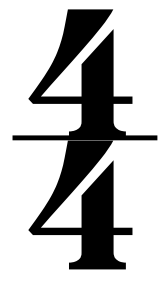 박자
벗어난 세도막형식 (확대 3부형식)
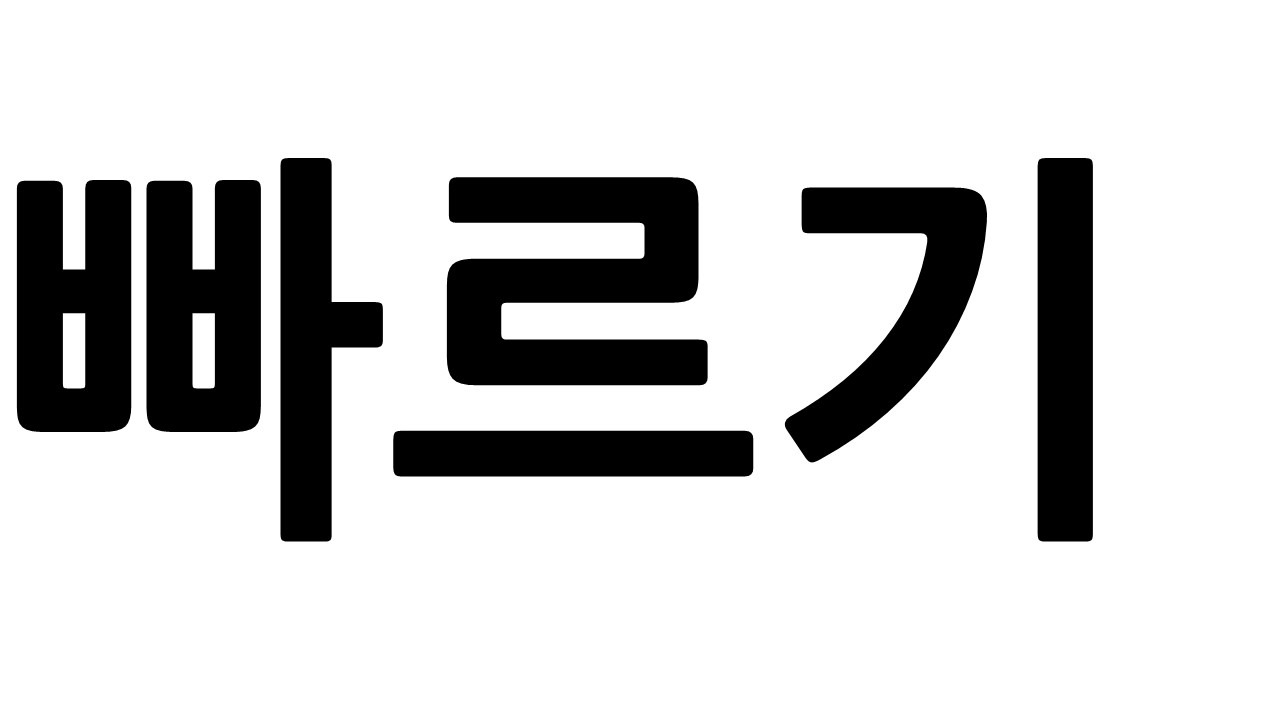 Andante (느리게)
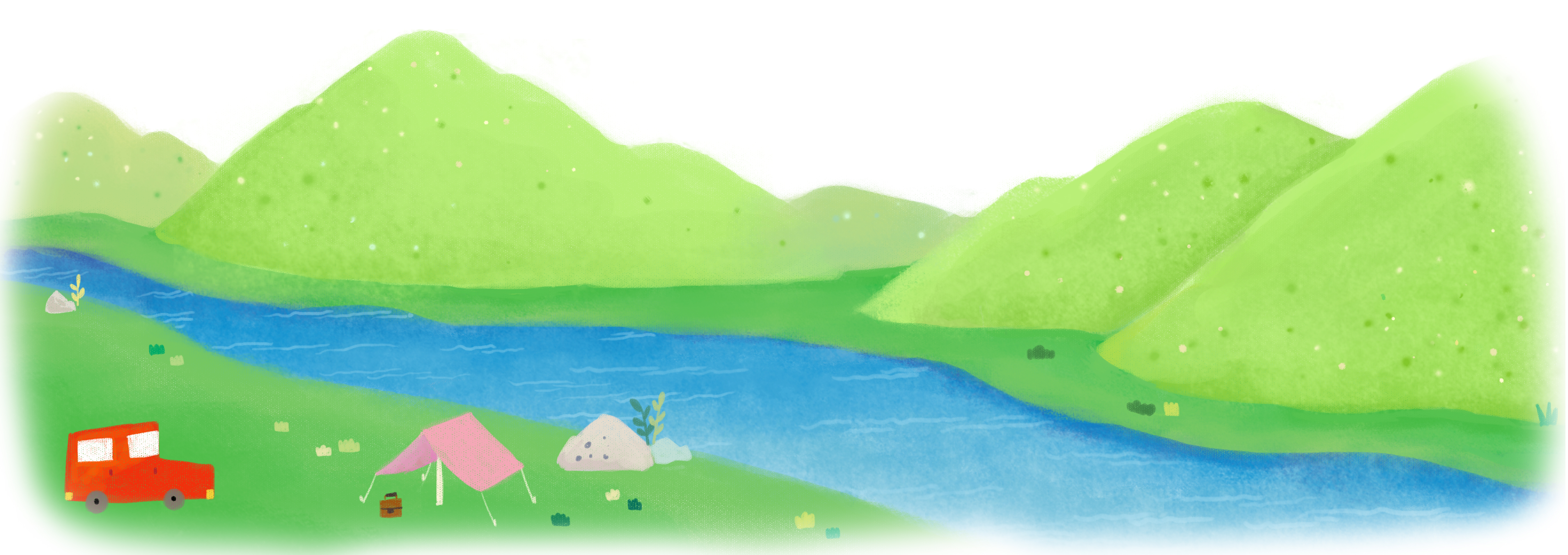 4
조성: 내림가장조(A♭M)
조성의 변화
내림 가장조
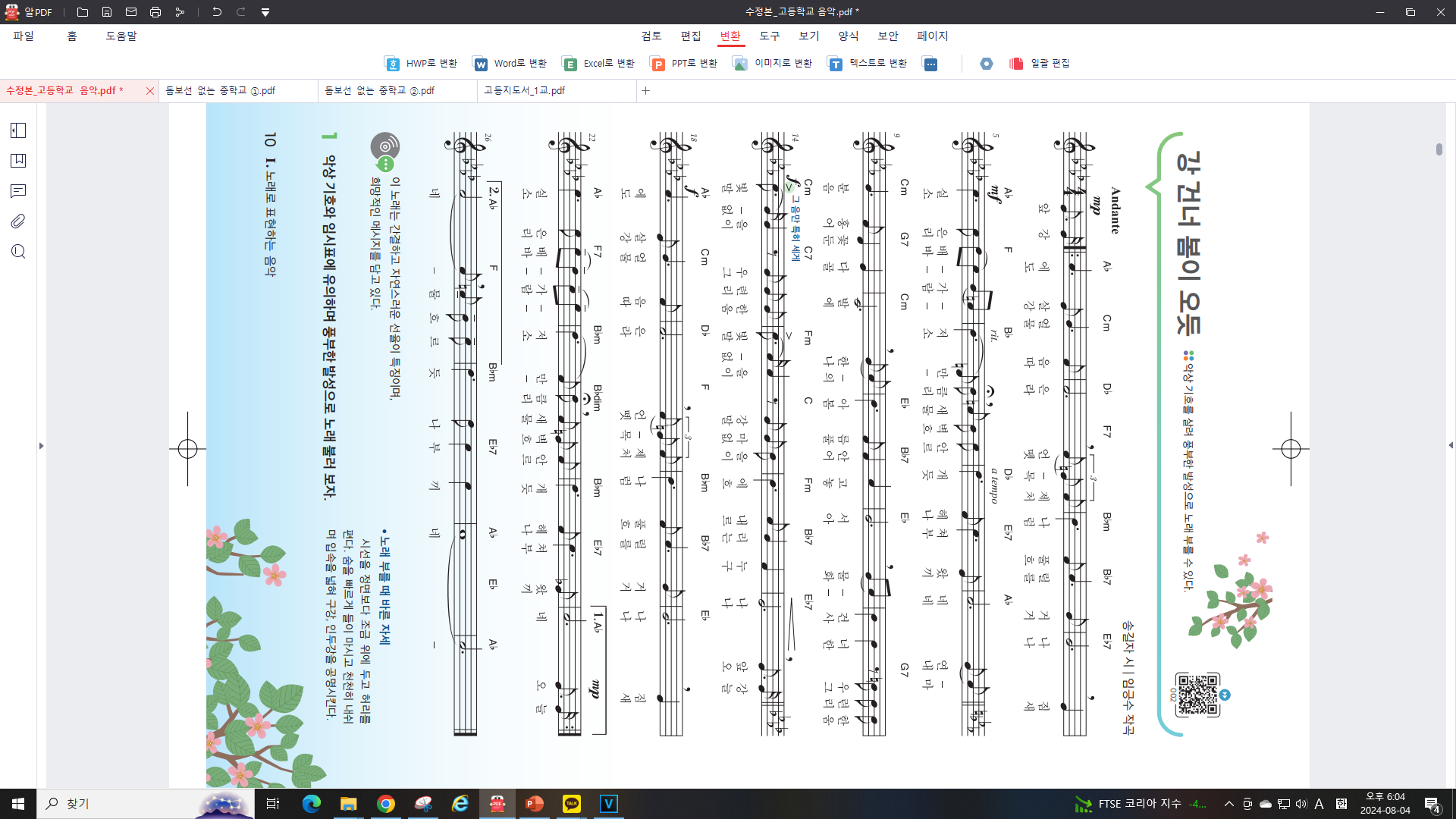 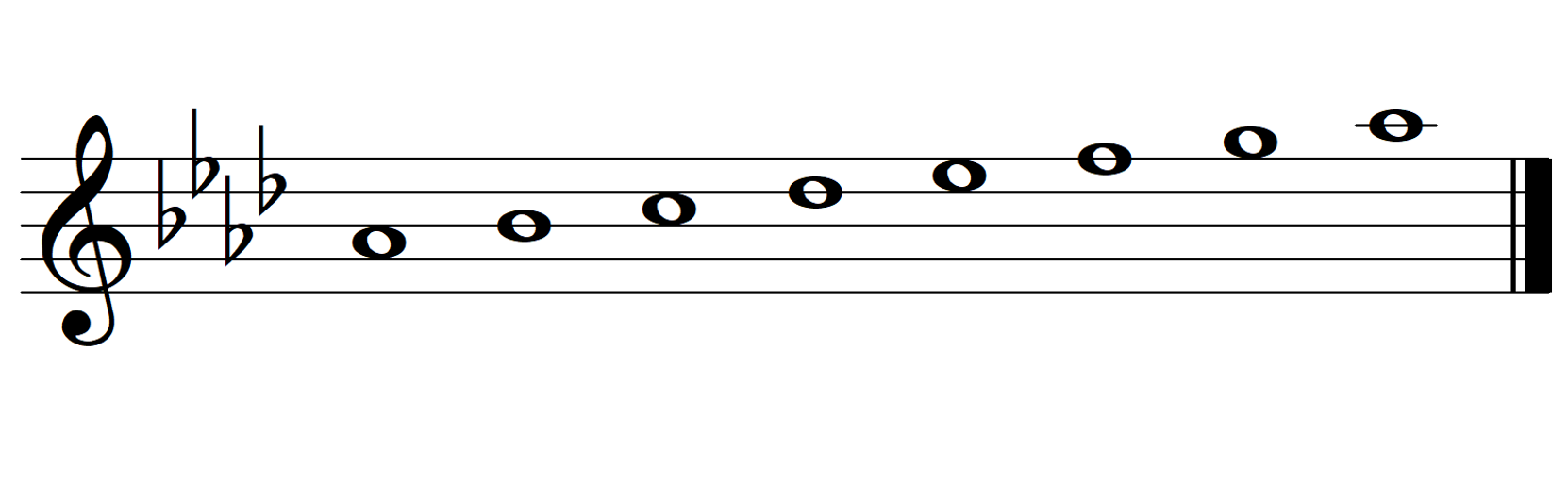 다단조
내림 마장조
음이름 :    A♭          B♭          C            D♭          E♭          F           G            A♭
            (내림가)  (내림나)    (다)      (내림라)  (내림마)    (바)       (사)      (내림가)
내림 가장조
계이름 :    도           레          미            파           솔          라          시            도
5
5
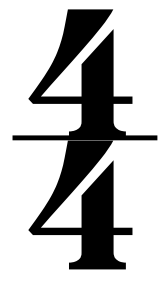 박자:     박자
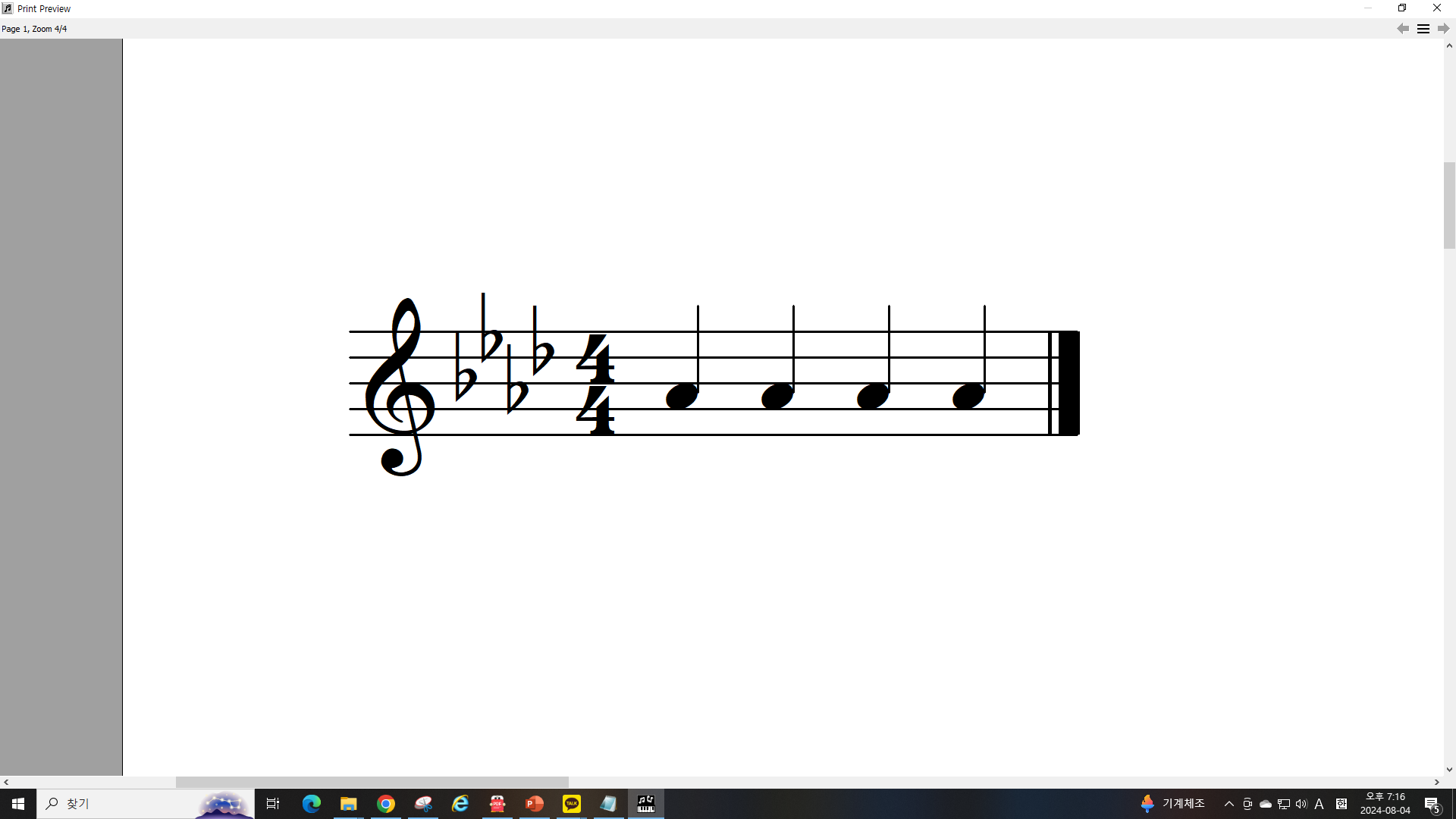 셈여림          ◎     ○    ○  ○
강        약       중강     약
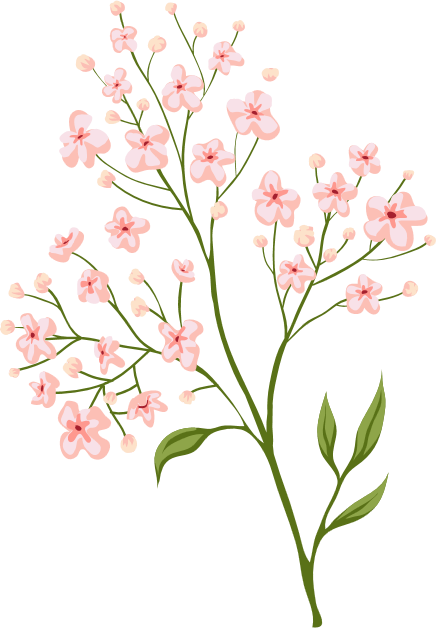 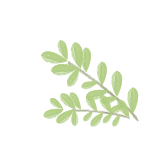 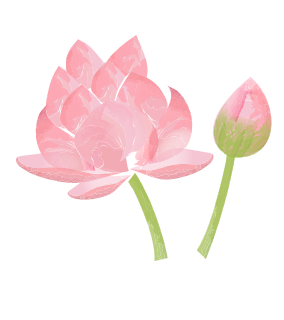 6
형식: 벗어난 세도막 형식 (확대3부 형식)
세도막 형식 + 종결구
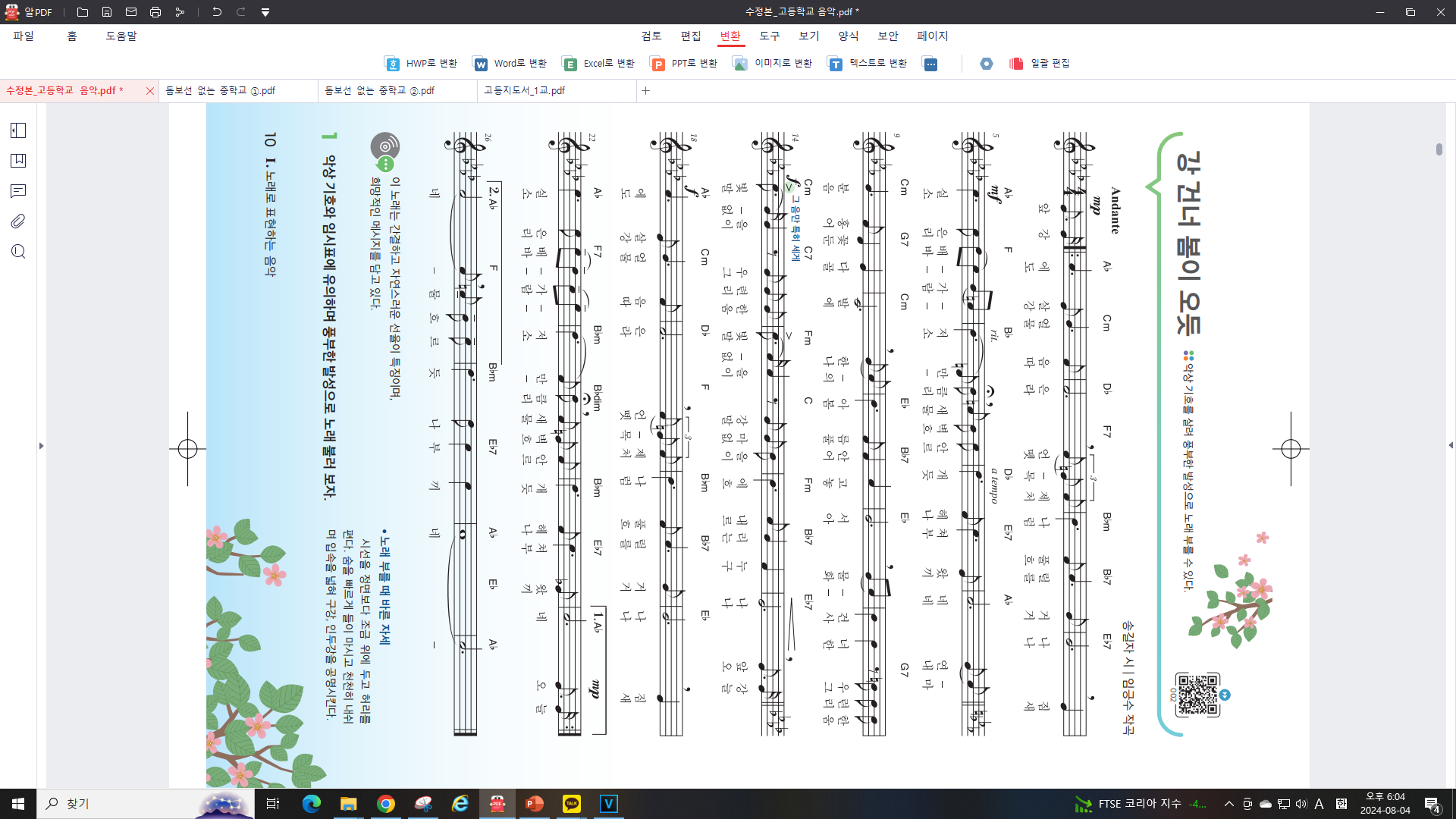 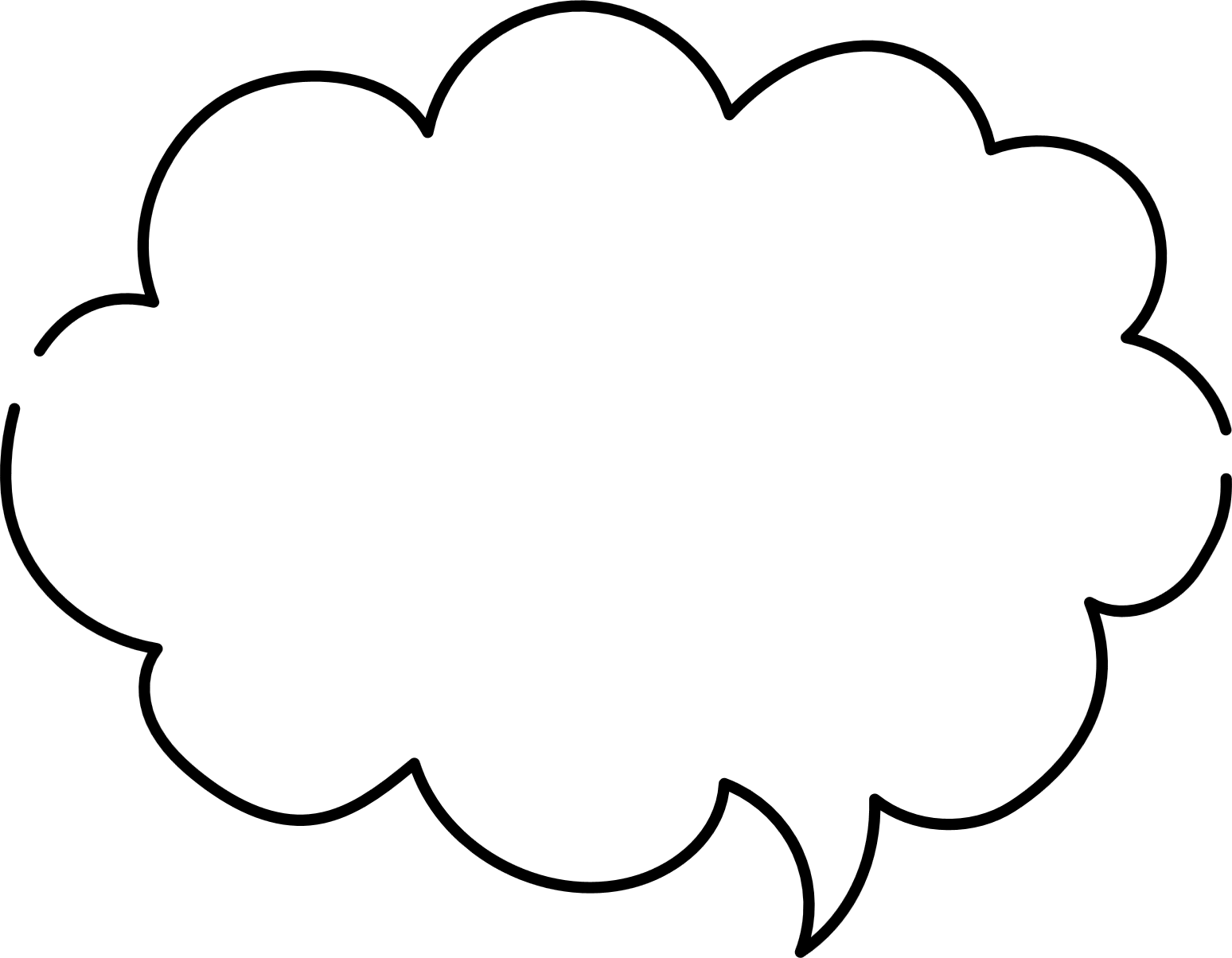 A
세 개의 큰악절로 
구성된 형식
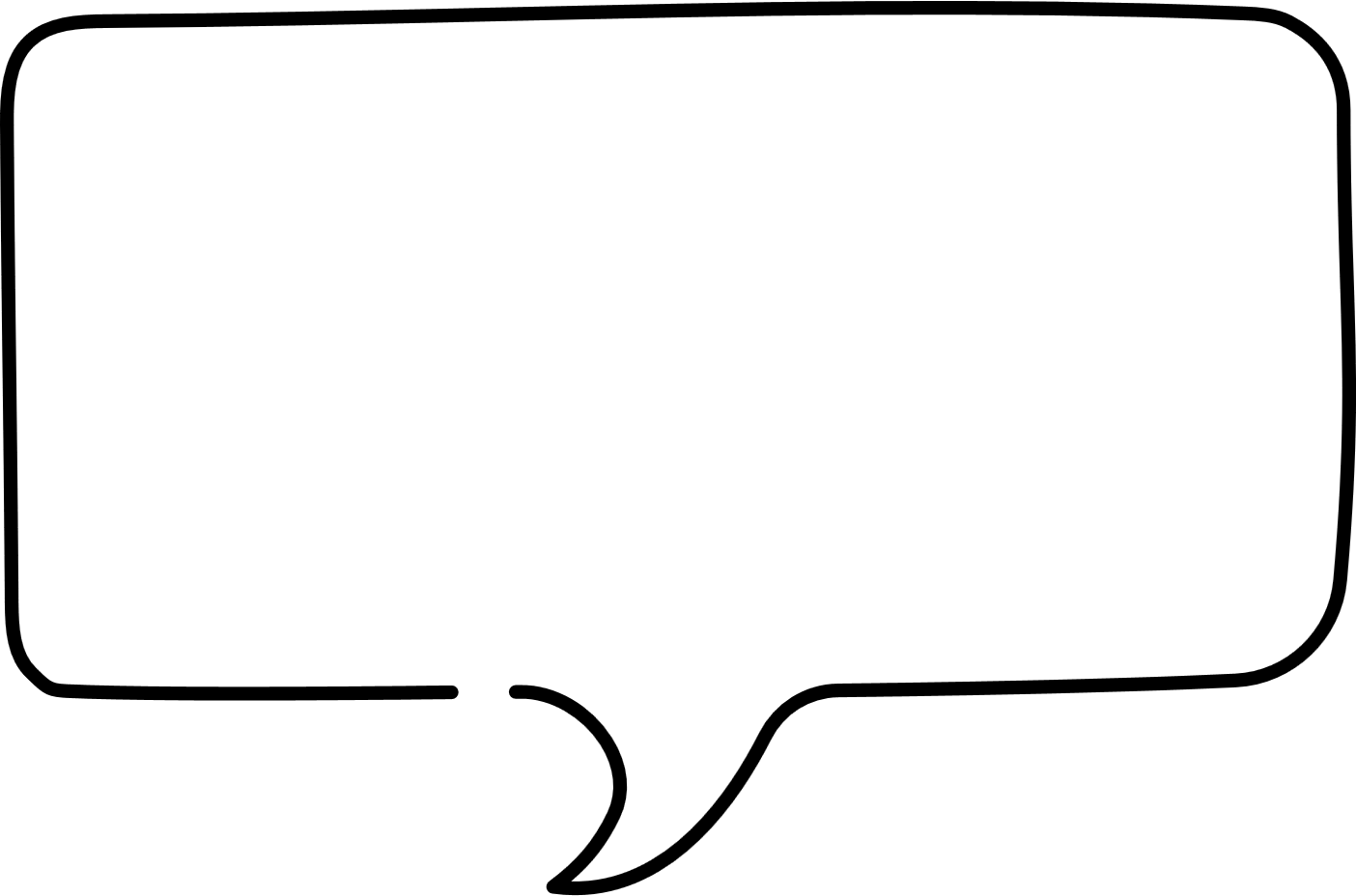 B
세도막 형식은
A-B-A'
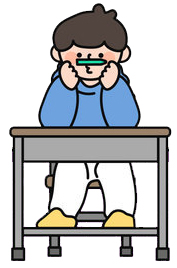 A’
Coda
(종결구)
7
악상 기호 살려 부르기
감상
반주
①
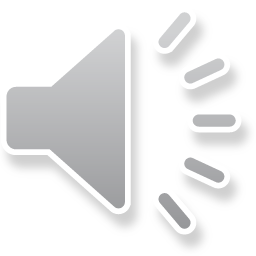 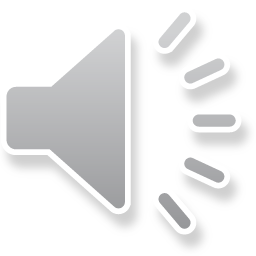 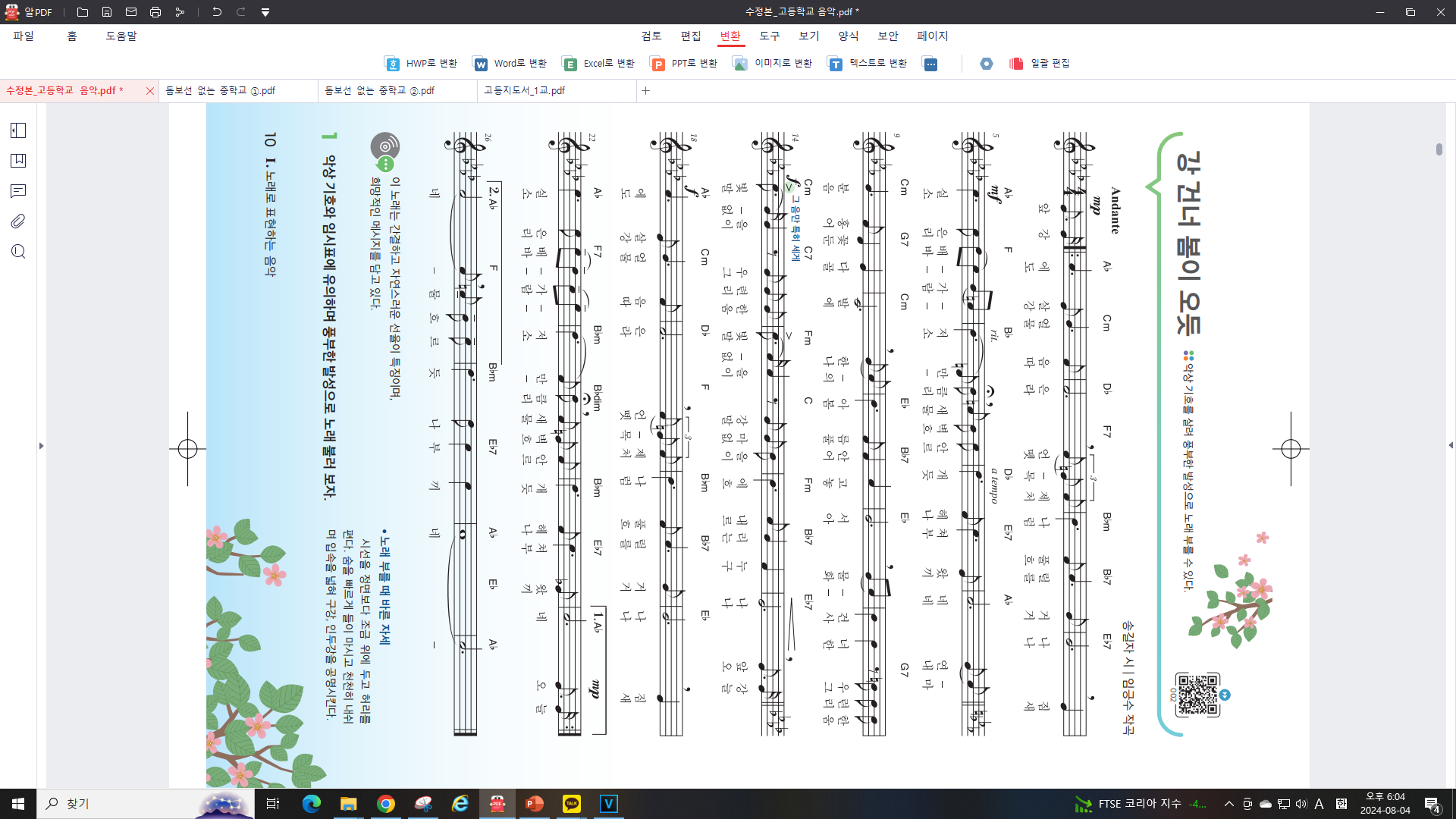 ②
⑤
④
③
①
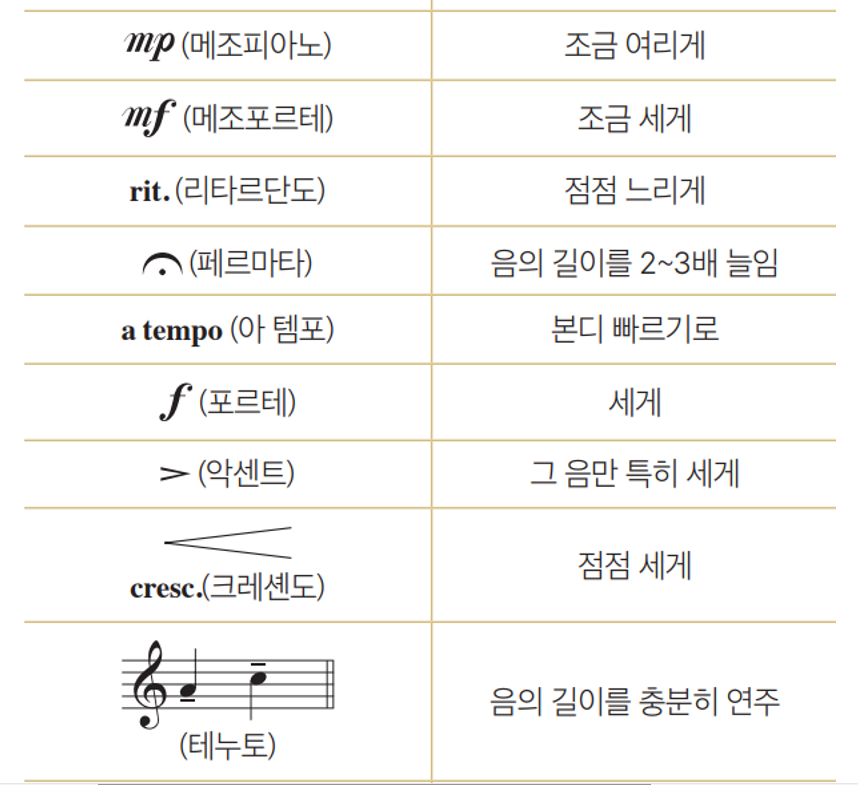 ②
③
④
⑤
⑦
⑥
⑧
⑥
⑦
⑧
⑨
⑨
8
아침나라 고등학교 음악
감사합니다.